End points in PTCA trials
A successful angioplasty is defined as the reduction of a minimum stenosis diameter to 
<50% for balloon angioplasty
<20% for coronary stents 
with a final TIMI flow grade 3 (visually assessed by angiography) without side branch loss, flow-limiting dissection, or angiographic thrombus.
The reference diameter is defined as the average of the proximal and distal diameters of the non diseased vessel before PCI. 
Percent diameter stenosis is defined as [1−(MLD/reference vessel diameter)]×100.
Acute gain is defined as the difference between the post procedural MLD and the preprocedural MLD
Late loss is defined as the difference between the MLD immediately after the procedure and the MLD at 6- to 8-month follow-up. 
Angiographic binary restenosis is defined as >50% diameter stenosis of the target lesion located within the stented region and the vessel 5 mm proximal and distal to the stent on follow-up angiography.
A revascularization is considered clinically indicated if angiography at follow-up shows a percent diameter stenosis ≥ 50% and if one of the following occurs: 
 a positive history of recurrent angina pectoris, presumably related to the target vessel
 objective signs of ischemia at rest (ECG changes) or during exercise test (or equivalent), presumably related to the target vessel 
abnormal results of any invasive functional diagnostic test (eg, Doppler flow velocity reserve, fractional flow reserve)
A TLR or TVR with a diameter stenosis ≥ 70% even in the absence of the above-mentioned ischemic signs or symptoms
The target lesion is defined as the treated segment from 5 mm proximal to the stent and to 5 mm distal to the stent
Target lesion revascularization is defined as any repeat percutaneous intervention of the target lesion or bypass surgery of the target vessel performed for restenosis or other complication of the target lesion.
The target vessel is defined as the entire major coronary vessel proximal and distal to the target lesion, which includes upstream and downstream branches and the target lesion itself.
Target vessel Revascularization is defined as any repeat percutaneous intervention or surgical bypass of any segment of the target vessel. 
Other vessel revascularization is defined as unplanned repeat revascularization of a coronary artery or bypass graft other than the vessel treated at index PCI.
Myocardial infarction classification and criteria for diagnosis.
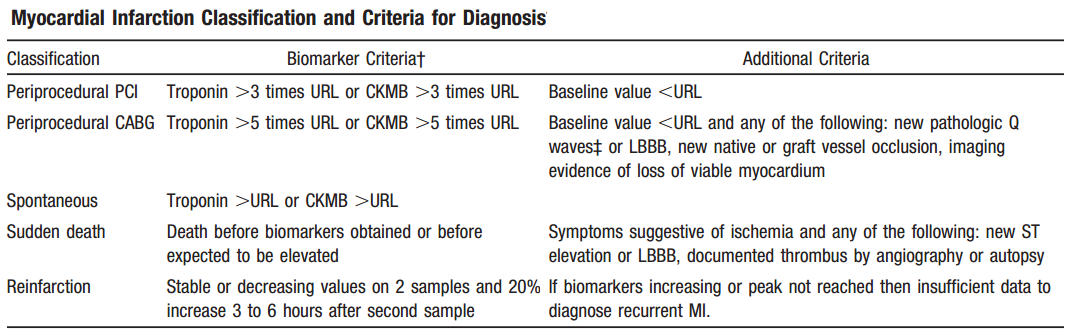 Definite stent thrombosis
Angiographic confirmation of stent thrombosis
The presence of a thrombus that originates in the stent or in the segment 5 mm proximal or distal to the stent and presence of at least 1 of the following criteria within a 48-hour time window:
Acute onset of ischemic symptoms at rest 
New ischemic ECG changes that suggest acute ischemia
Typical rise and fall in cardiac biomarkers (refer to definition of spontaneous MI)
Nonocclusive thrombus
Intracoronary thrombus is defined as a (spheric, ovoid, or irregular) noncalcified filling defect or lucency surrounded by contrast material (on 3 sides or within a coronary stenosis) seen in multiple projections, or persistence of contrast material within the lumen, or a visible embolization of intraluminal material downstream.
Occlusive thrombus
TIMI 0 or TIMI 1 intrastent or proximal to a stent up to the most adjacent proximal side branch or main branch (if originates from the side branch).
Pathological confirmation of stent thrombosis
Evidence of recent thrombus within the stent determined at autopsy or via examination of tissue retrieved following thrombectomy
[Speaker Notes: The incidental angiographic documentation of stent occlusion in the absence of clinical signs or symptoms is not considered a confirmed stent thrombosis (silent occlusion).]
Probable stent thrombosis
Clinical definition of probable stent thrombosis is considered to have occurred after intracoronary stenting in the following cases:
Any unexplained death within the first 30 days§ 
Irrespective of the time after the index procedure, any MI that is related to documented acute ischemia in the territory of the implanted stent without angiographic confirmation of stent thrombosis and in the absence of any other obvious cause
Possible stent thrombosis
Clinical definition of possible stent thrombosis is considered to have occurred with any unexplained death from 30 days after intracoronary stenting until end of trial follow-up